DEPARTAMENTO DE CIENCIAS DE LA ENERGÍA Y MECÁNICACARRERA DE INGENIERÍA MECÁNICA TRABAJO DE TITULACIÓN, PREVIO A LA OBTENCIÓN DEL TÍTULO DE INGENIERO MECÁNICO
“ANÁLISIS DE LA INFLUENCIA DE LA COMPOSICIÓN DE LAS MEZCLAS DE BIOCOMBUSTIBLES EN LA FORMACIÓN DEL CONO DE INYECCIÓN.”
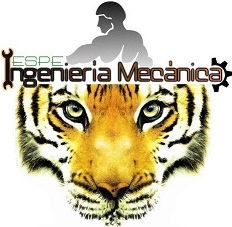 AUTORES:               TRÁVEZ CRUZ DIEGO ANDRÉS
DIRECTOR: 	DR. GOYOS PEREZ LEONARDO
2021
Introducción
Investigación previa
Metodología
Análisis de Resultados
Conclusiones y Recomendaciones
CONTENIDO
Antecedentes
La práctica habitual para el uso de los biocombustibles y sus mezclas en las máquinas térmicas consiste en mantener invariables los elementos que rigen el comportamiento de la mezcla combustible. Dadas las diferentes propiedades físicas de los biocombustibles en comparación con los fósiles la eficiencia de la máquina disminuye. Poder modificar los ajustes en la máquina térmica para adecuar los mismos a las propiedades características del biocombustible a usar debe traducirse en un mejor comportamiento de la combustión y por ende en una mayor eficiencia.

En el caso específico de los motores diésel la formación del cono de inyección es fundamental para la eficiencia del motor. Existen diferentes aproximaciones en la modelación de este cono en función de los parámetros de la inyección.
Introducción

Investigación previa

Metodología

Análisis de Resultados

Conclusiones y Recomendaciones
Figura  1 Funcionamiento de un motor Flex
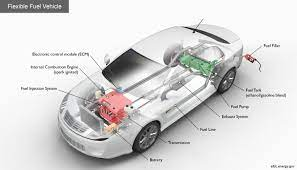 Justificación e Importancia
El Proyecto resulta una aproximación viable al problema ya que se dispone de datos experimentales acerca del comportamiento del cono de inyección de diferentes aceites en condiciones de laboratorio a presión atmosférica. Se trata de optimizar la información y establecer su aproximación a modelos aceptados por la comunidad científica internacional.

Se dispone asimismo de información acerca de ensayos exploratorios realizados con aceites en condiciones de laboratorio, pero a presión superior a la atmosférica.
Con estos elementos se pretende establecer qué modelo teórico, original o modificado, pudiera conducir a una tipificación de comportamiento y su uso como predictor en el proceso para proceder en etapas posteriores a su validación práctica en condiciones de operación.
Introducción

Investigación previa

Metodología

Análisis de Resultados

Conclusiones y Recomendaciones
Objetivos
Introducción

Investigación previa

Metodología

Anpalisis de Resultados

Conclusiones y Recomendaciones
Aceites Vegetales
Introducción

Investigación previa

Metodología

Diseño

Pruebas y Resultados

Conclusiones

Recomendaciones

Trabajos futuros
Parámetros de pulverización
Figura  2 Parámetros de pulverización
Ángulo de cono de pulverización, refleja directamente los procesos de atomización y arrastre de aire aguas abajo del orificio de la boquilla, (Arrégle, Pastor, & Ruiz, 1999). 

Longitud de ruptura, es una medida de la distancia de penetración del combustible en la cámara de combustión, la cual en un tiempo de ruptura, procede a formarse un spray de gotas de combustible, (Oda & Kajitani, 2003).

Tamaño de distribución de gotas, el diámetro medio de gota de cierto combustible pulverizado depende de una gran cantidad de variables como las propiedades del combustible, las condiciones de funcionamiento y las dimensiones geométricas de la boquilla de combustible, (Woo & Lee, 2008). 

Punta de penetración de pulverización, es la distancia máxima alcanzada por el rociado en contacto con el aire dentro de la cámara de combustión diésel, (Desantes & Payri, 2005).
Introducción

Investigación previa

Metodología

Diseño

Pruebas y Resultados

Conclusiones

Recomendaciones

Trabajos futuros
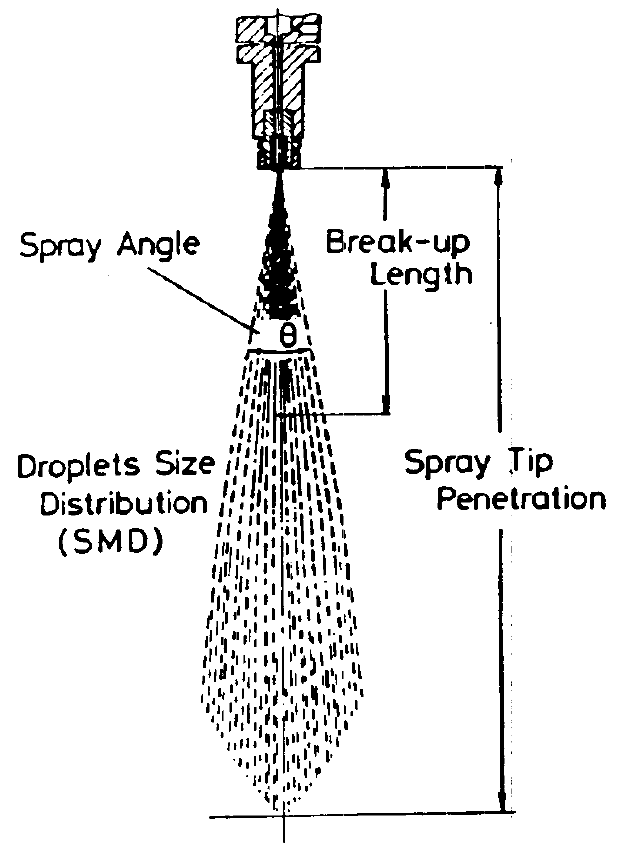 (Hiroyasu & Masataka, 1990)
Modelo de Hiroyasu
Introducción

Investigación previa

Metodología

Diseño

Pruebas y Resultados

Conclusiones

Recomendaciones

Trabajos futuros
Modelo de Castanheira
Introducción

Investigación previa

Metodología

Diseño

Pruebas y Resultados

Conclusiones

Recomendaciones

Trabajos futuros
Modelo de Arregle
Introducción

Investigación previa

Metodología

Diseño

Pruebas y Resultados

Conclusiones

Recomendaciones

Trabajos futuros
Análisis de Resultados
Figura  3 Longitud de ruptura de pulverización de Hiroyasu vs. densidad
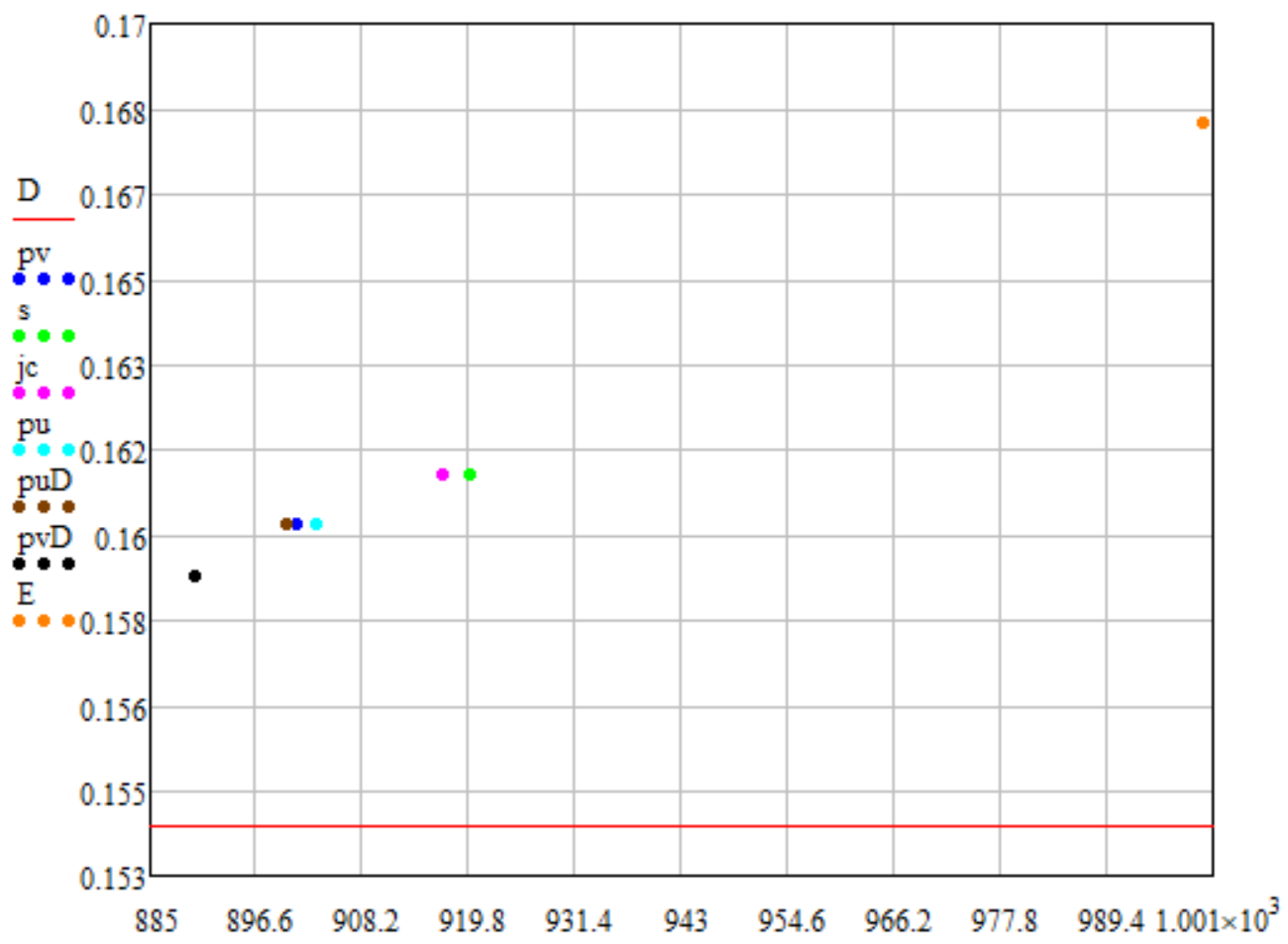 Introducción

Investigación previa

Metodología

Análisis de Resultados

Conclusiones y Recomendaciones
Análisis de Resultados
Figura  5 Ángulo de cono de pulverización de Castanheira vs. densidad
Figura  4Ángulo de cono de pulverización de Hiroyasu vs. densidad
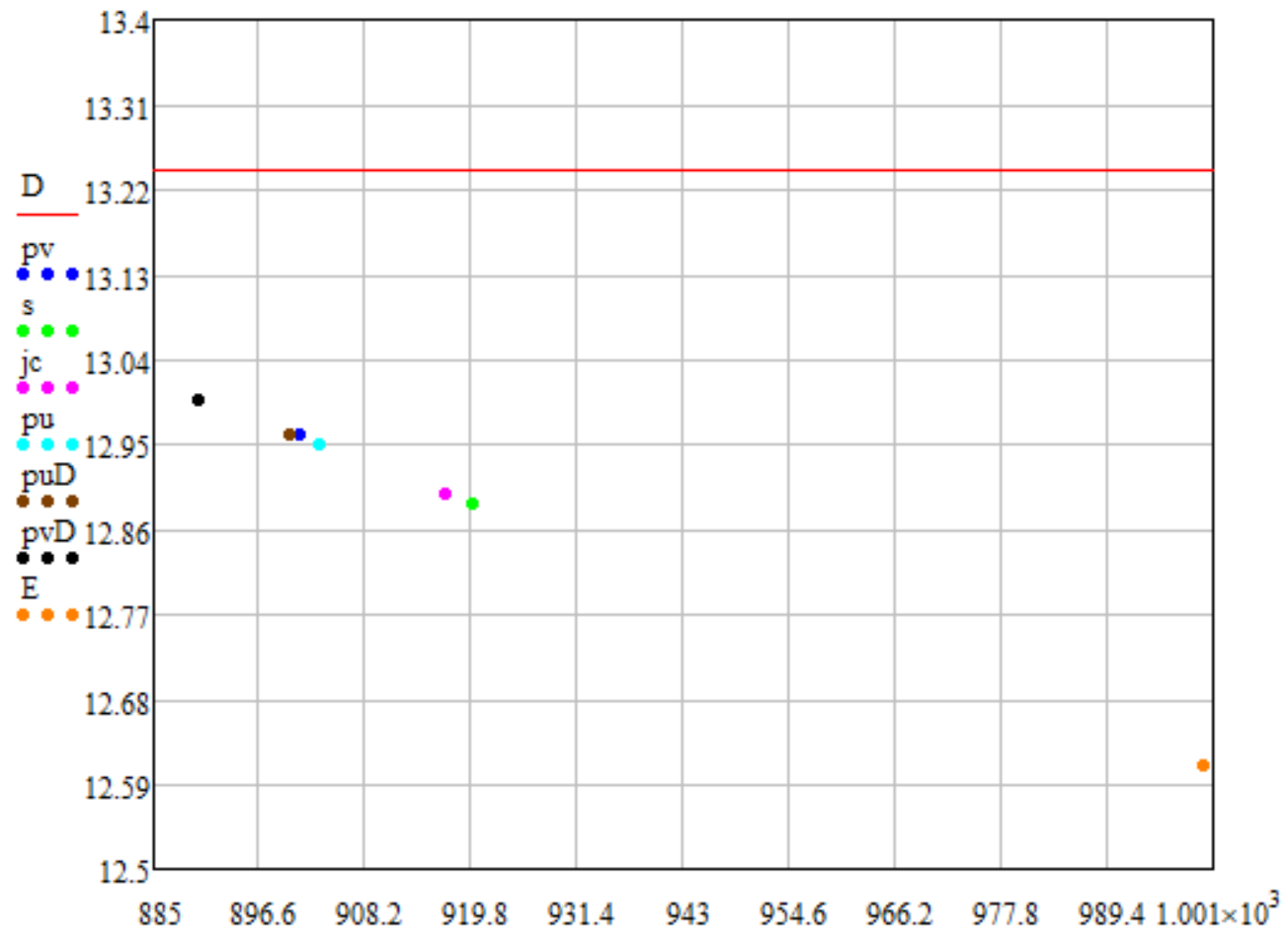 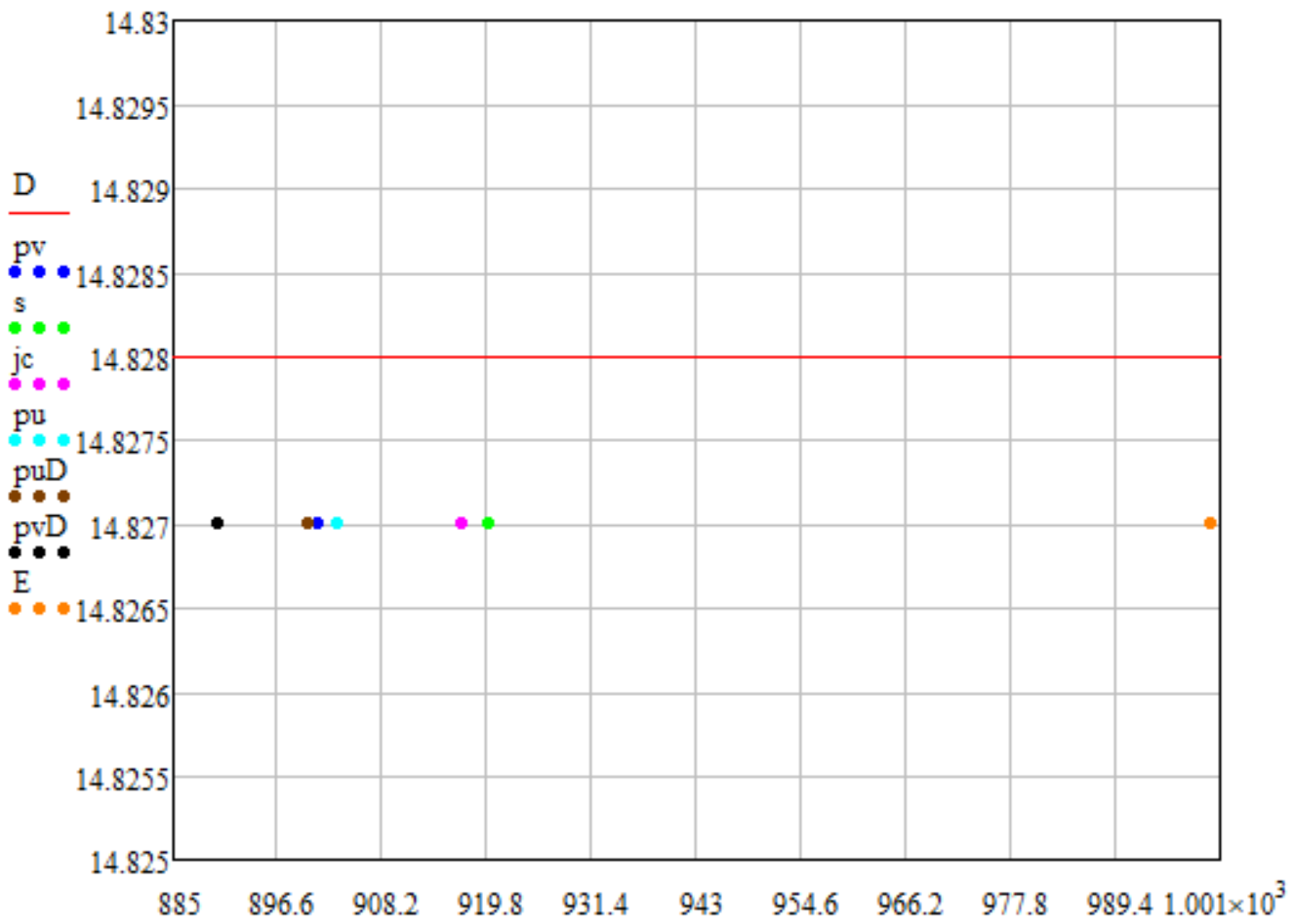 Introducción

Investigación previa

Metodología

Análisis de Resultados

Conclusiones y Recomendaciones
Análisis de Resultados
Figura  7 Punta de penetración de pulverización de Hiroyasu a compresión menor a la original vs. densidad
Figura  6 Punta de penetración de pulverización de Hiroyasu a compresión original vs. densidad
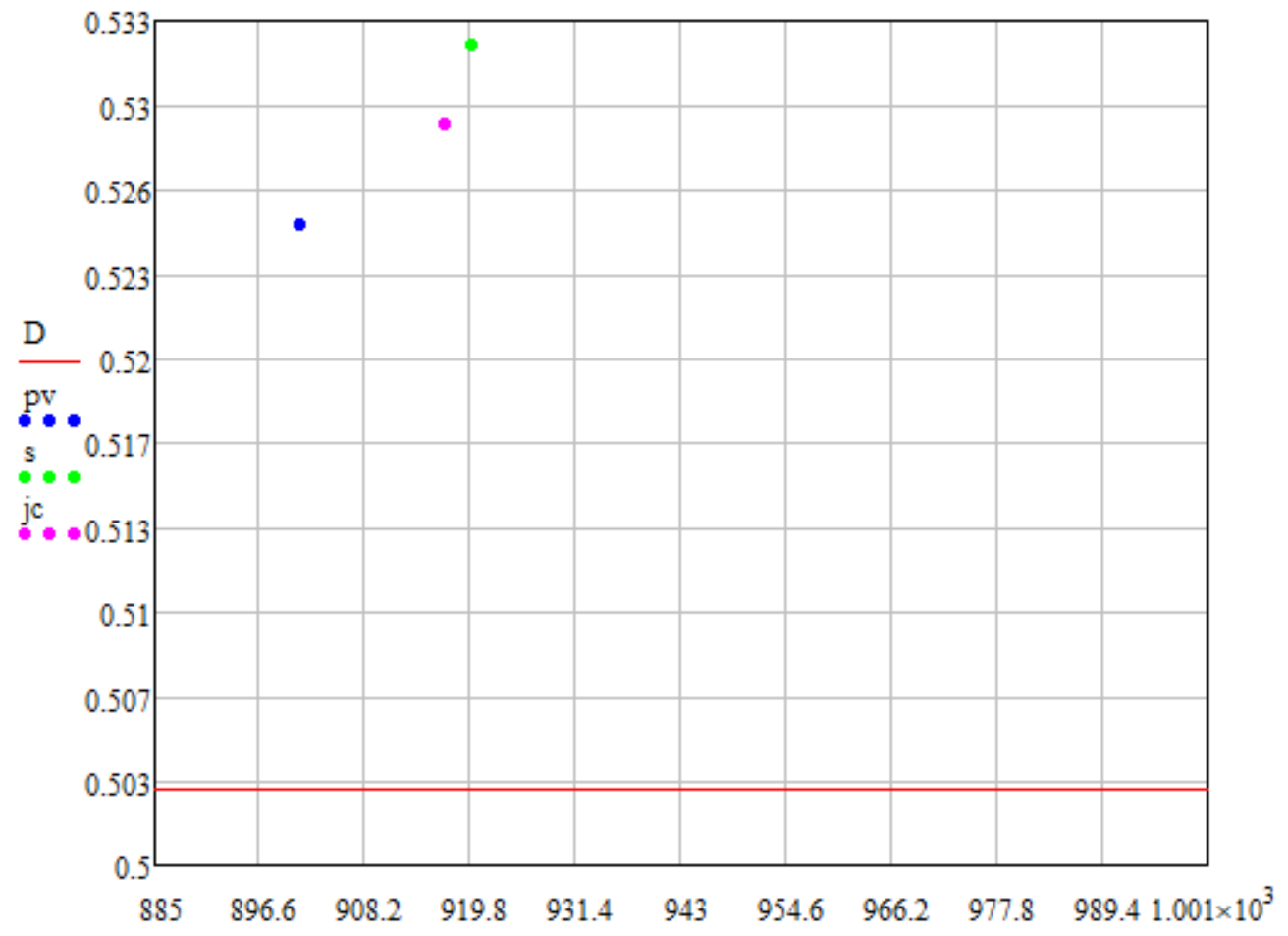 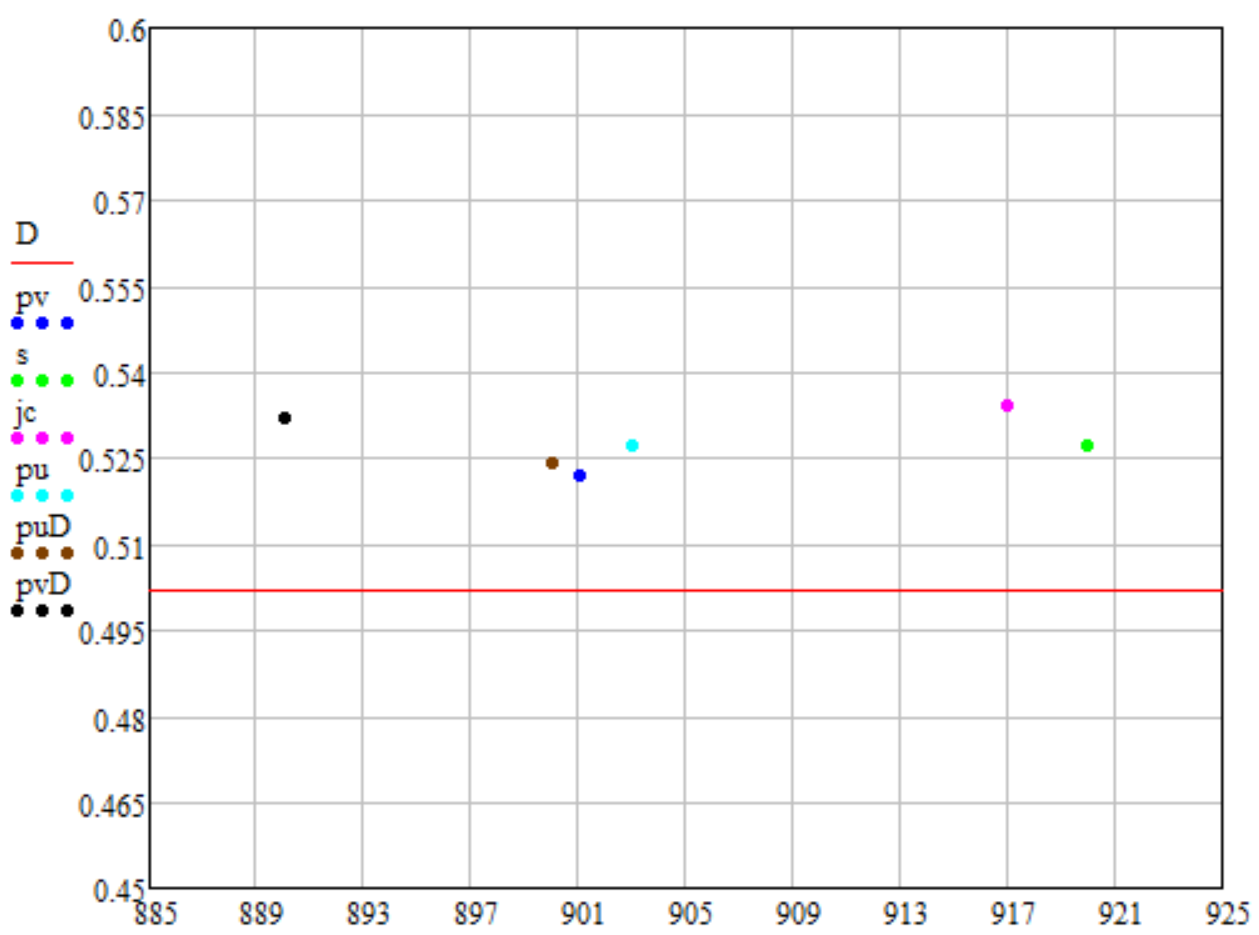 Introducción

Investigación previa

Metodología

Análisis de Resultados

Conclusiones y Recomendaciones
Análisis de Resultados
Figura  9 Punta de penetración de pulverización de Hiroyasu a compresión regulada vs. densidad
Figura  8 Punta de penetración de pulverización de Hiroyasu a compresión mayor a la original vs. densidad
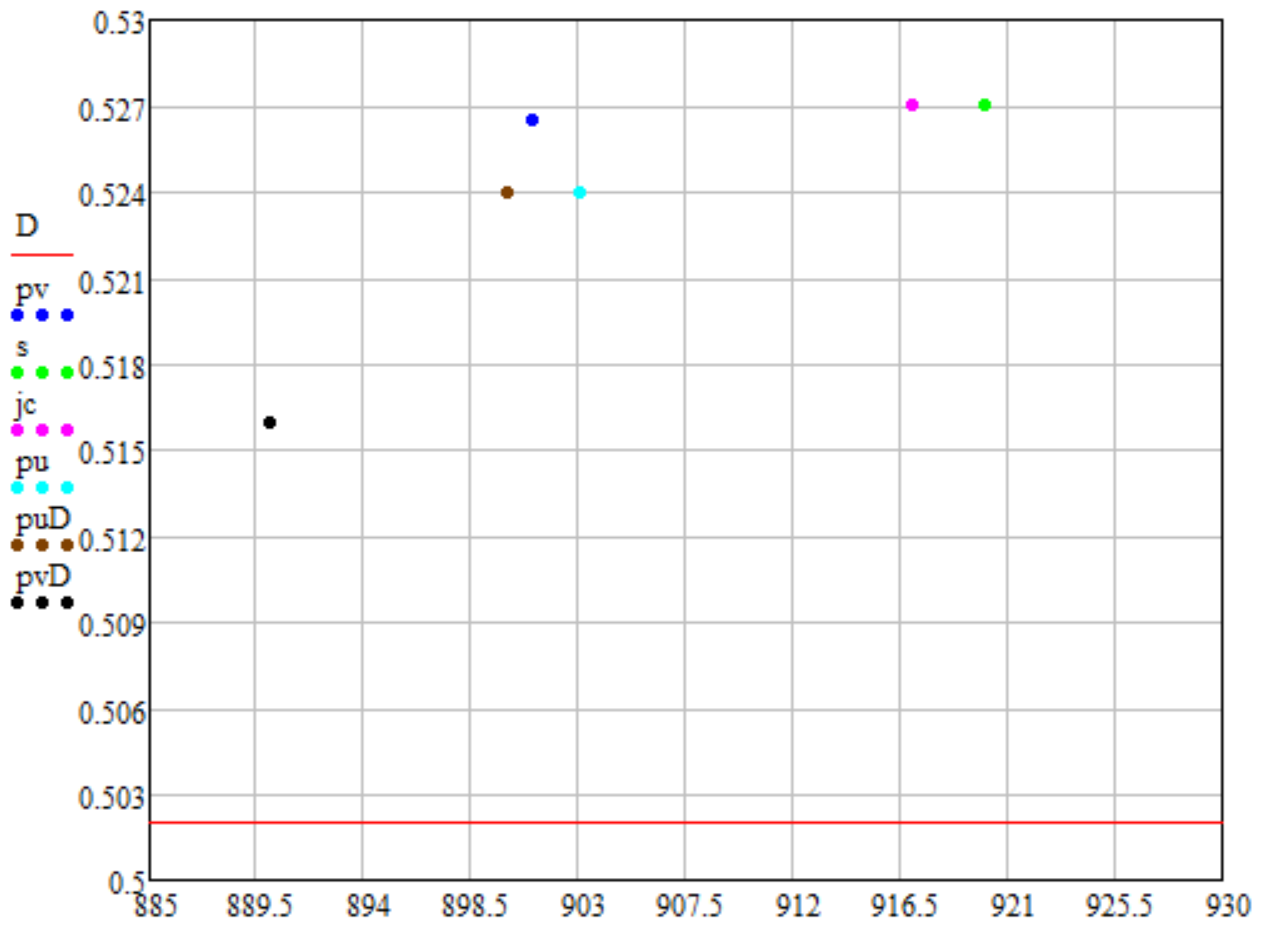 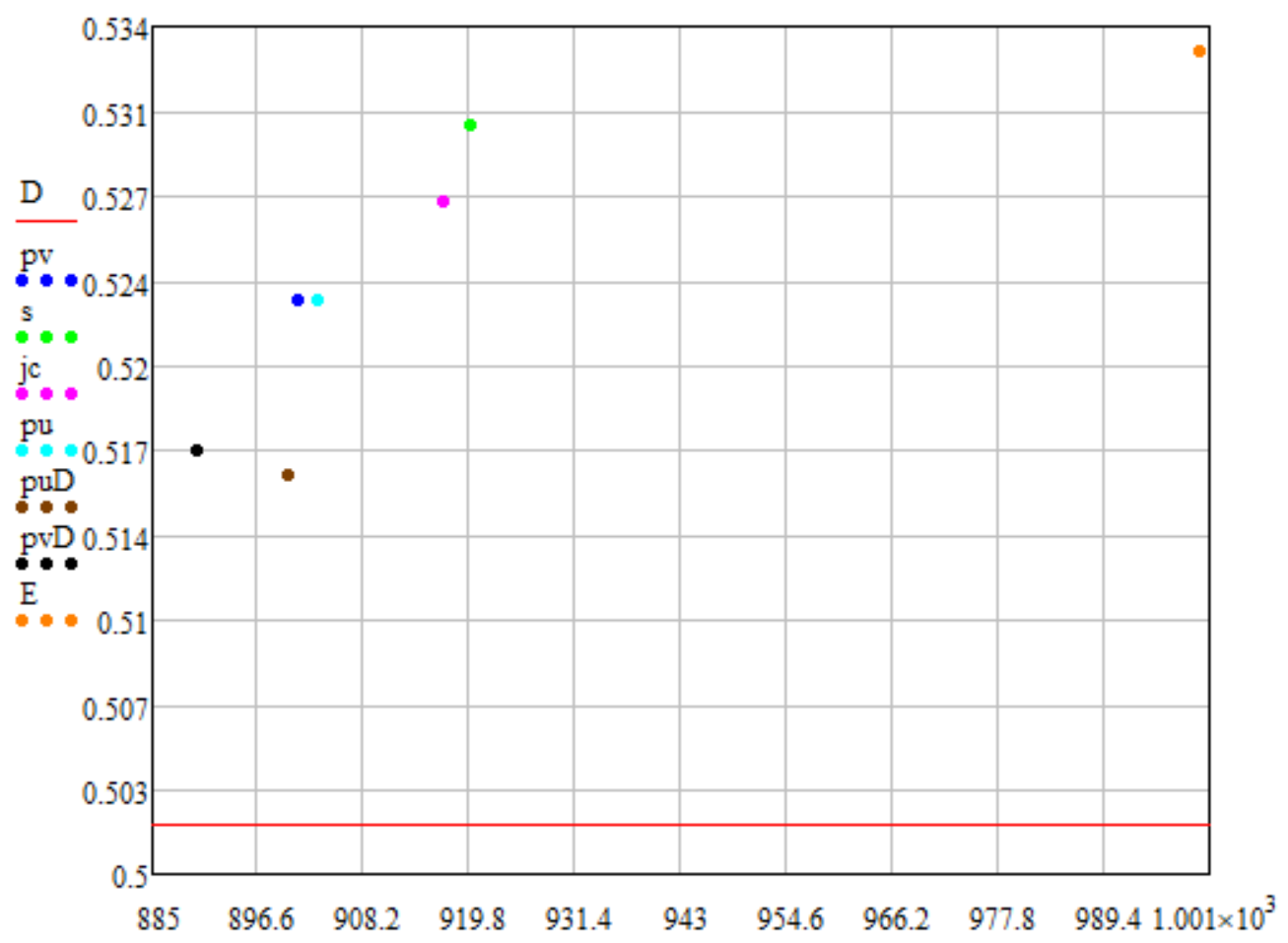 Introducción

Investigación previa

Metodología

Análisis de Resultados

Conclusiones y Recomendaciones
Análisis de Resultados
Figura  11 Punta de penetración de pulverización de Castanheira a compresión menor a la original vs. densidad
Figura  10 Punta de penetración de pulverización de Castanheira  a compresión original vs. densidad
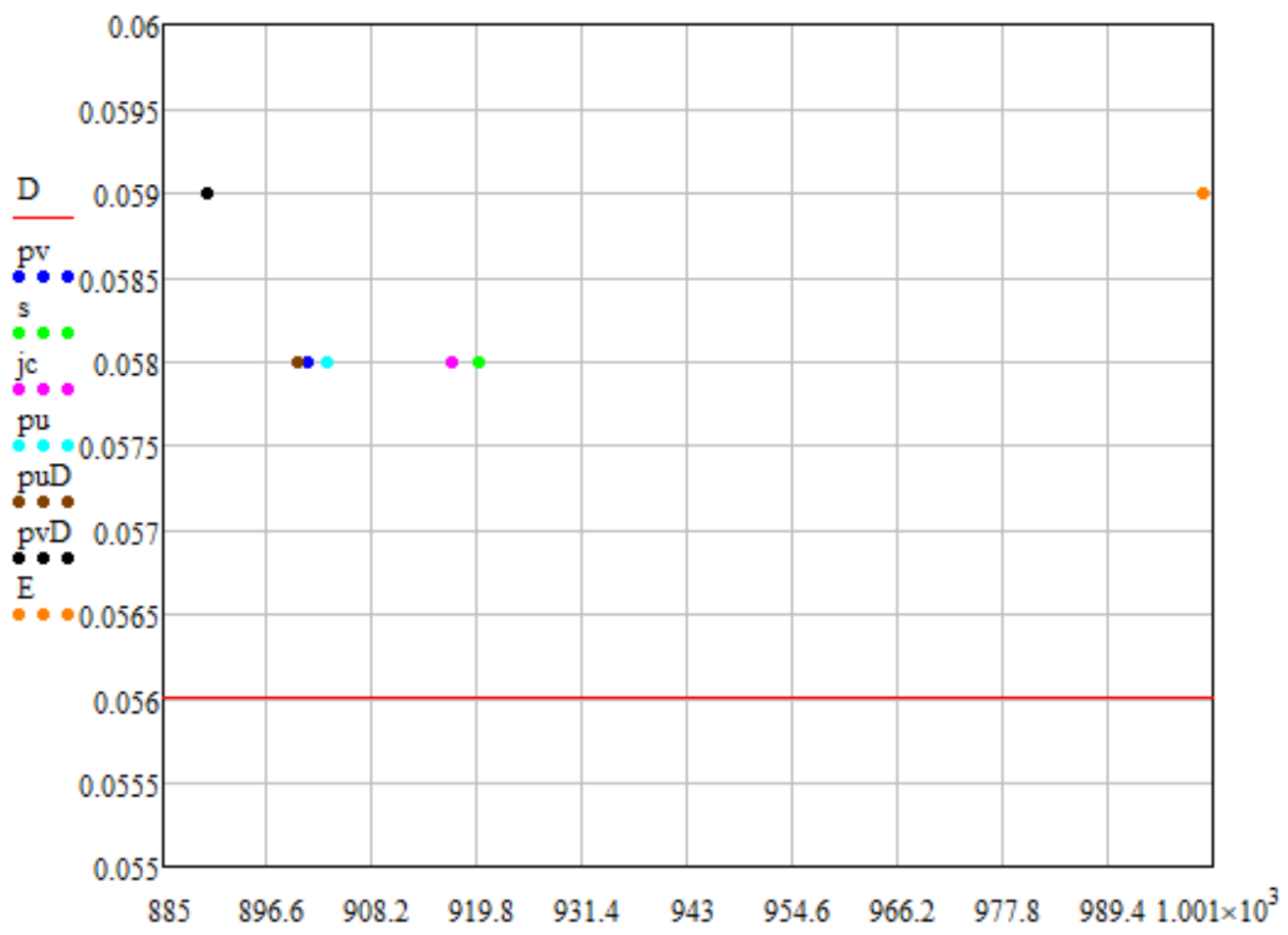 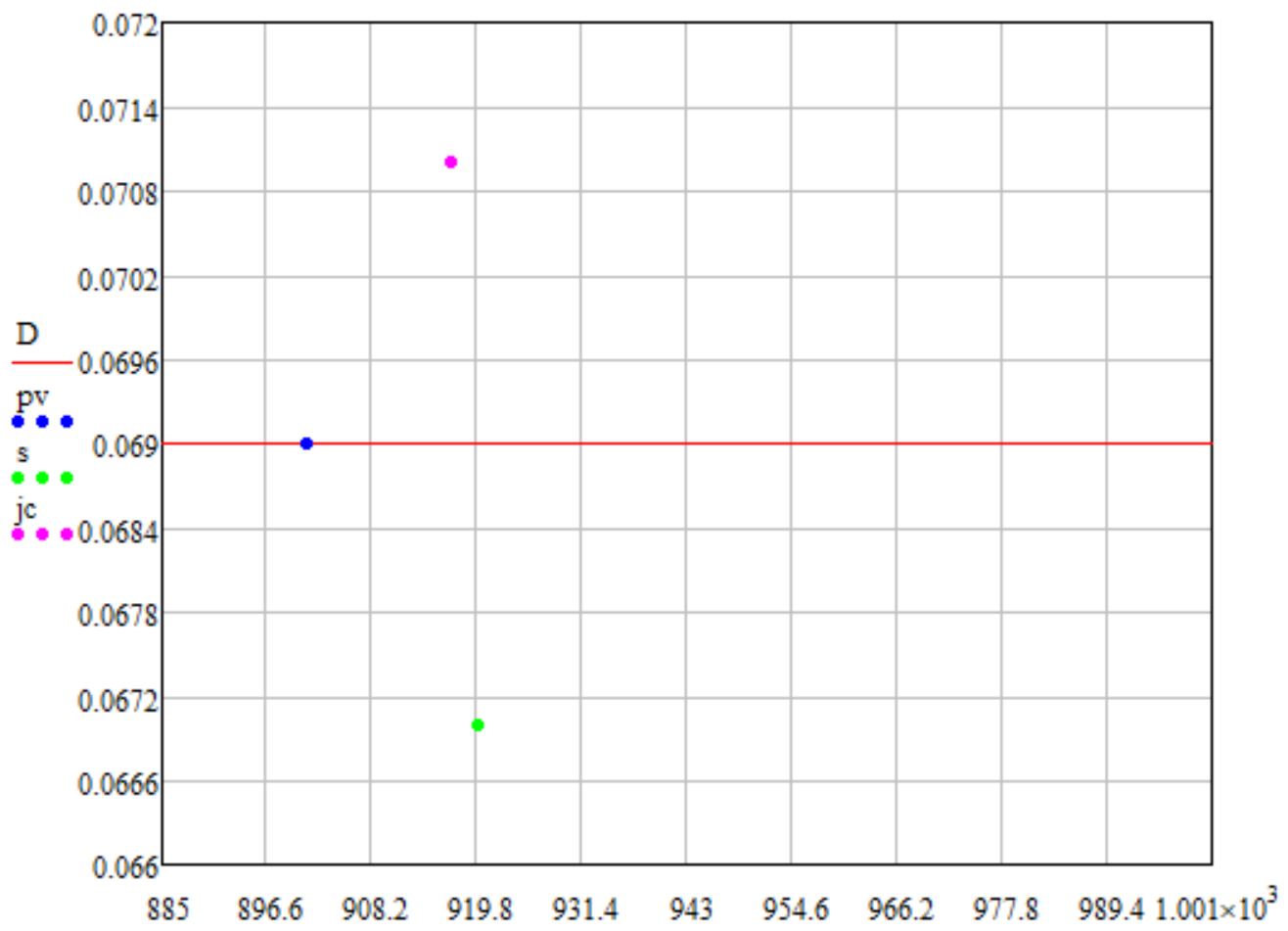 Introducción

Investigación previa

Metodología

Análisis de Resultados

Conclusiones y Recomendaciones
Análisis de Resultados
Figura  13 Punta de penetración de pulverización de Castanheira a compresión regulada vs. densidad
Figura  12 Punta de penetración de pulverización de Castanheira a compresión mayor a la original vs. densidad
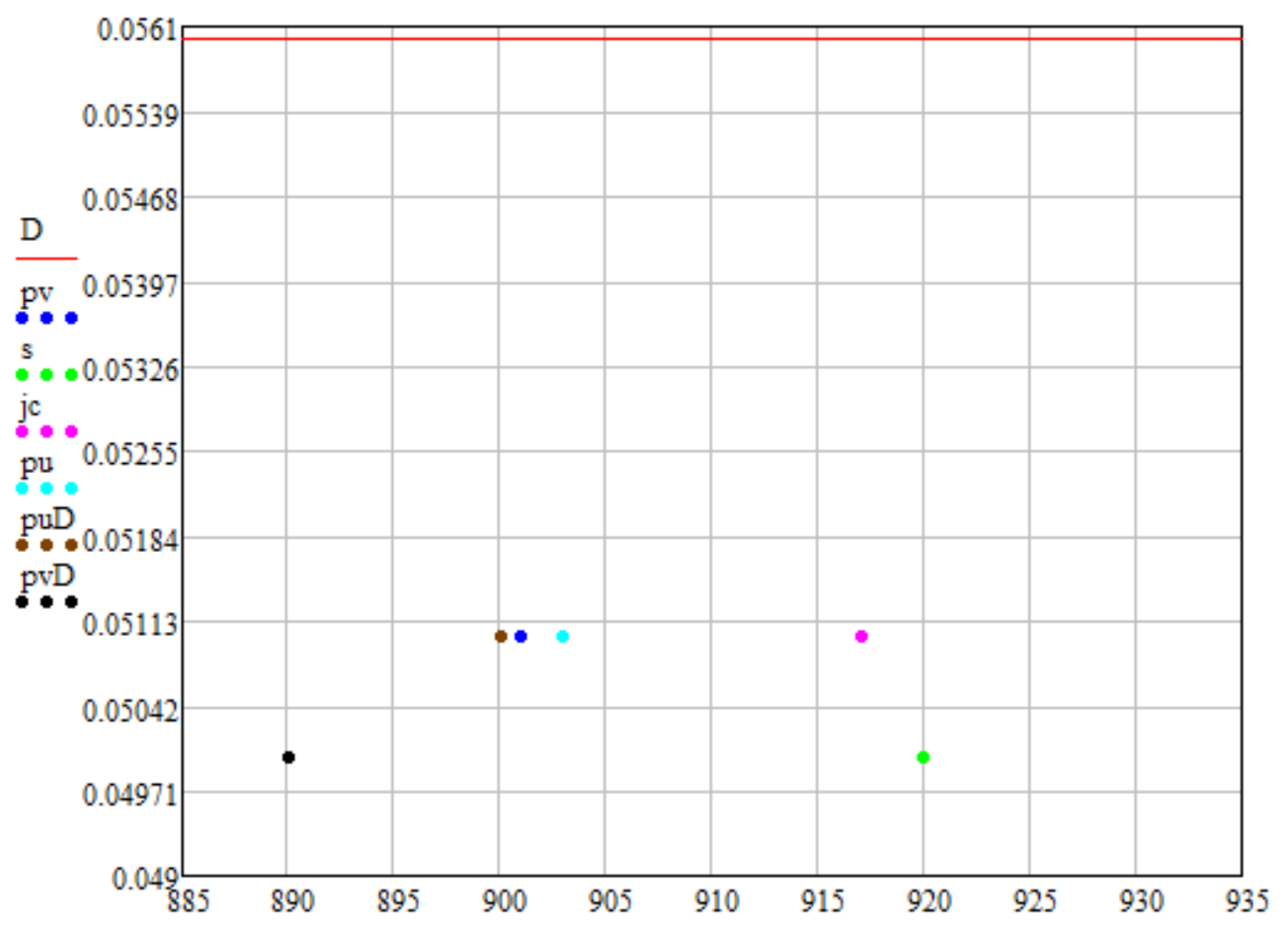 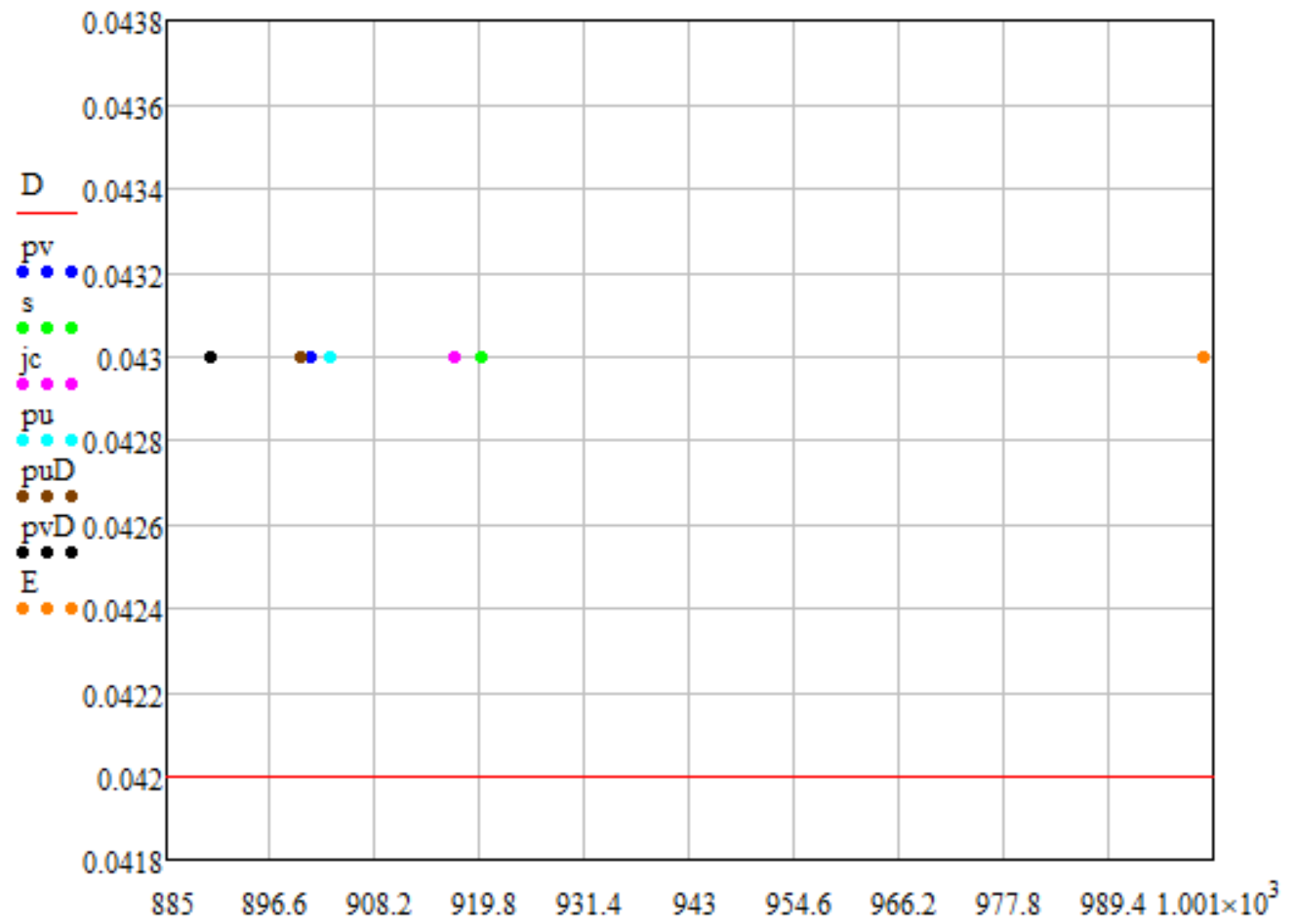 Introducción

Investigación previa

Metodología

Análisis de Resultados

Conclusiones y Recomendaciones
Análisis de Resultados
Figura  15 Punta de penetración de pulverización de Arregle a compresión menor a la original vs. densidad
Figura  14 Punta de penetración de pulverización de Arregle a compresión original vs. densidad
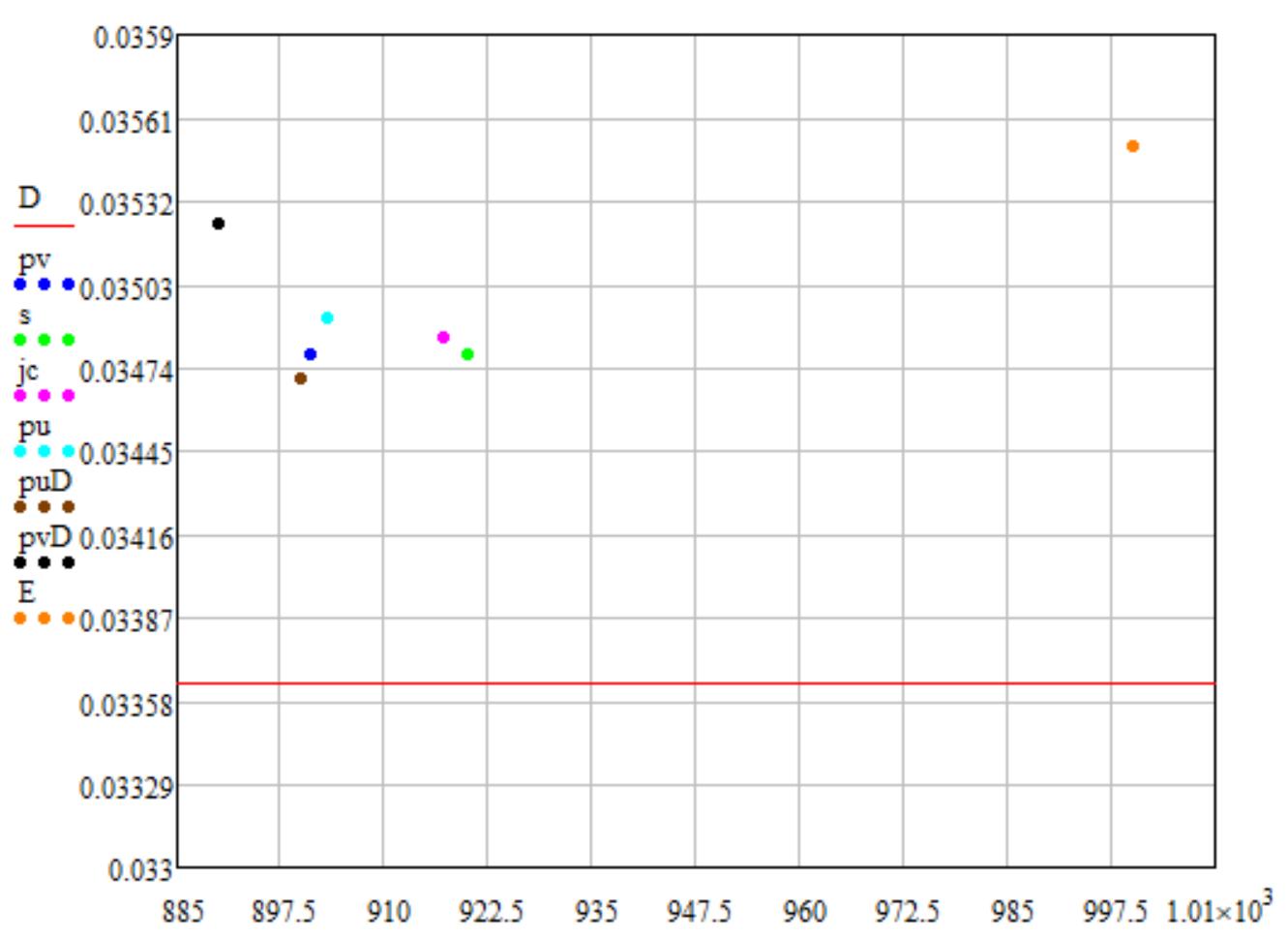 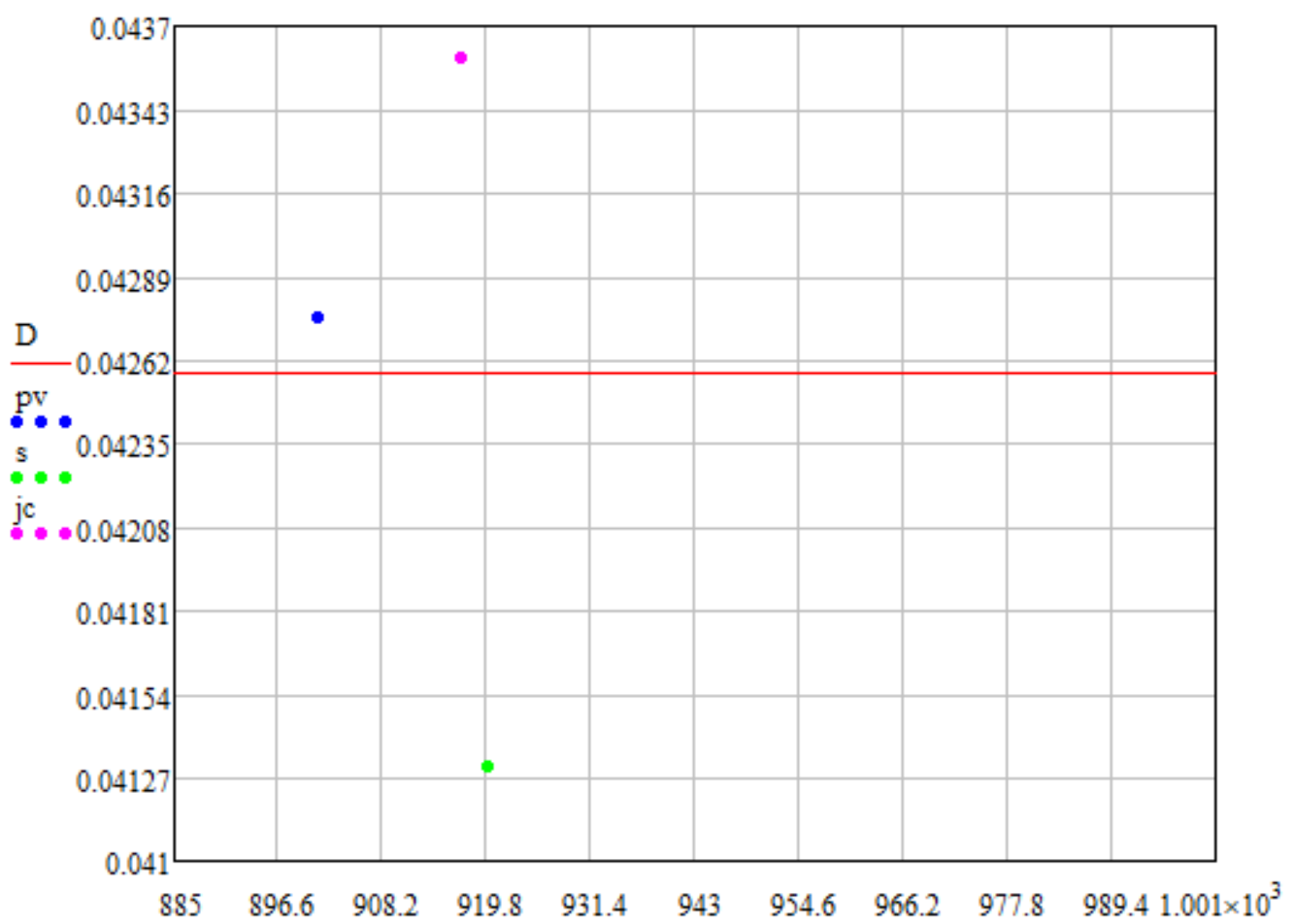 Introducción

Investigación previa

Metodología

Análisis de Resultados

Conclusiones y Recomendaciones
Análisis de Resultados
Figura  17 Punta de penetración de pulverización de Arregle a compresión regulada vs. densidad
Figura  16 Punta de penetración de pulverización de Arregle a compresión mayor a la original vs. densidad
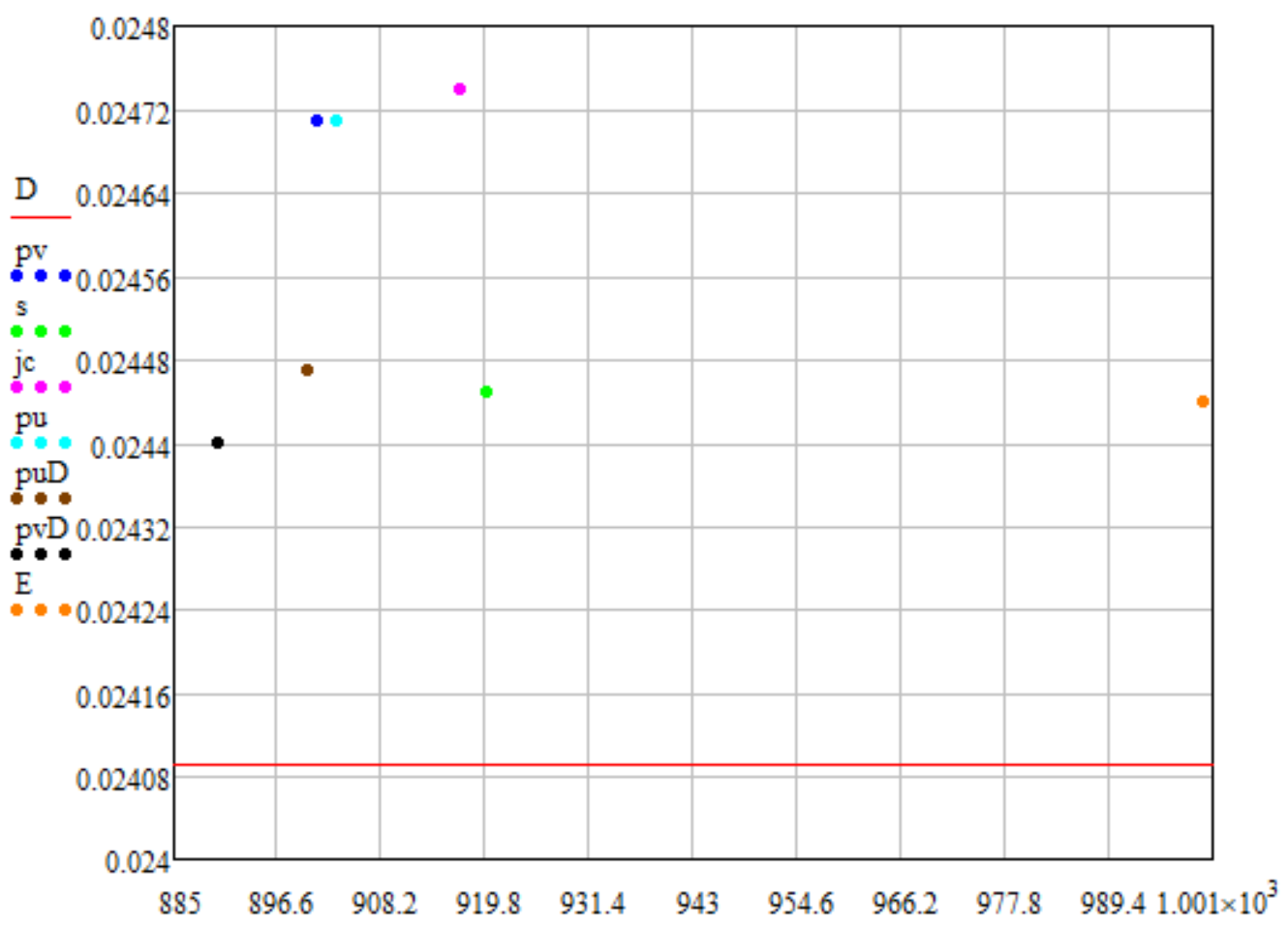 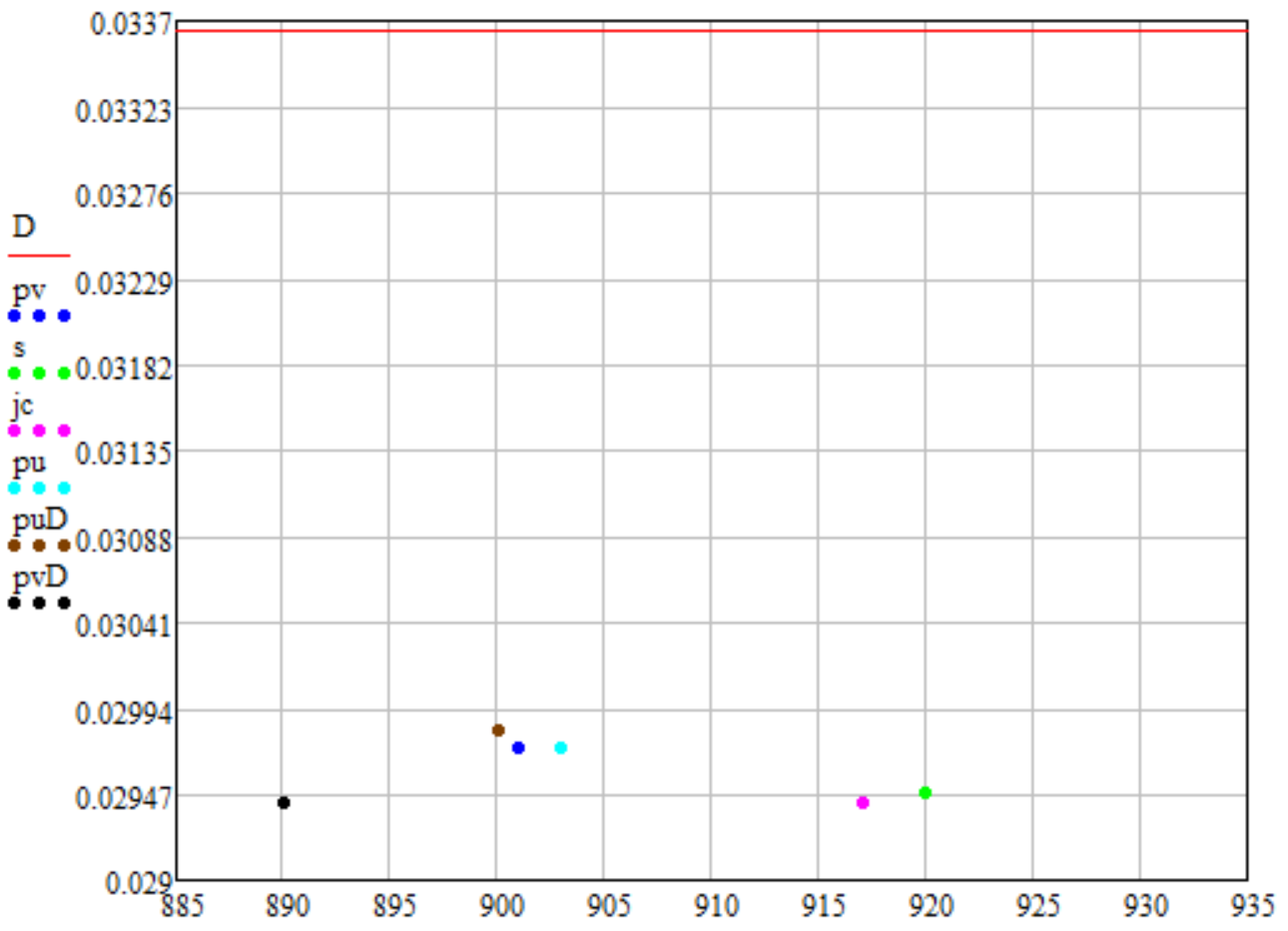 Introducción

Investigación previa

Metodología

Análisis de Resultados

Conclusiones y Recomendaciones
Conclusiones y Recomendaciones
Introducción

Investigación previa

Metodología

Diseño

Pruebas y Resultados

Conclusiones y Recomendaciones
Conclusiones y Recomendaciones
Introducción

Investigación previa

Metodología

Diseño

Pruebas y Resultados

Conclusiones y Recomendaciones
Conclusiones y Recomendaciones
Introducción

Investigación previa

Metodología

Diseño

Pruebas y Resultados

Conclusiones y Recomendaciones
GRACIAS POR SU ATENCIÓN
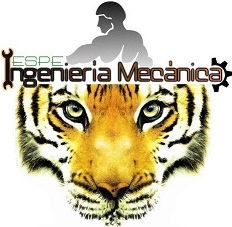